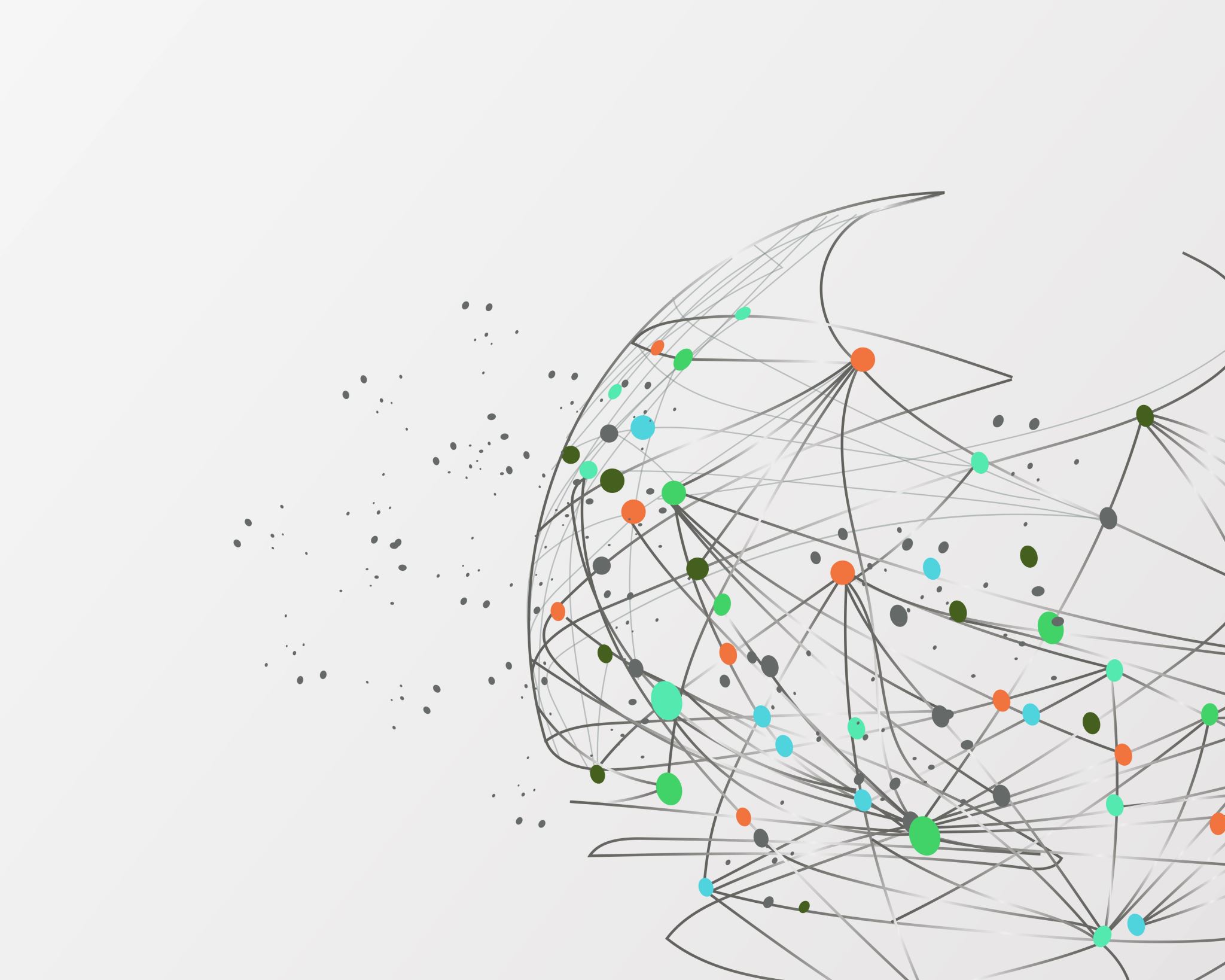 MR Wethouder van Eupenschool
Jaarvergadering schooljaar 2023-2024
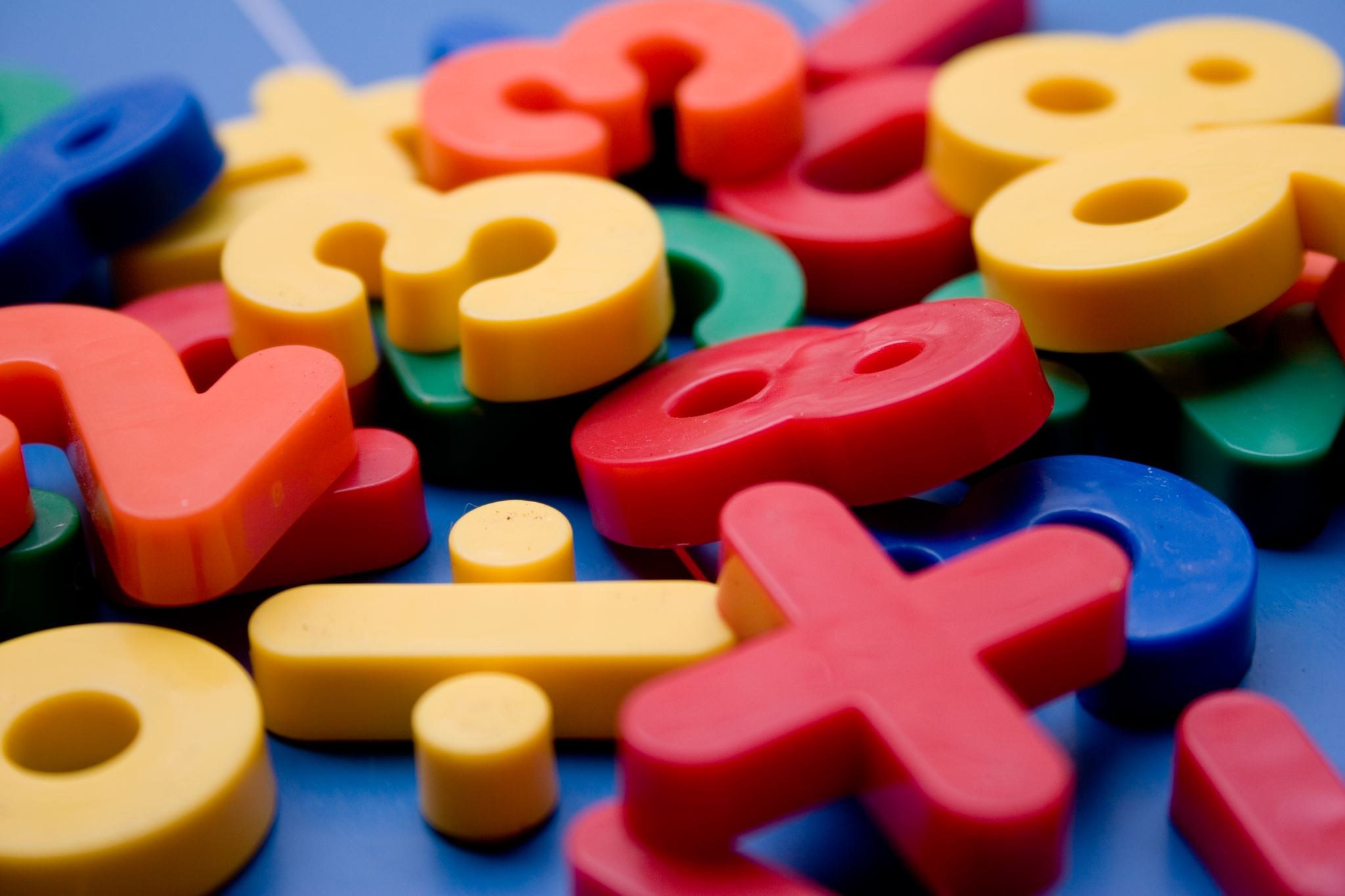 Highlights schooljaar
Samenstelling MR
Jaarplan
IEP
Financiën 
Overige onderwerpen
Nieuwe samenstelling MR
Nieuwe leden:
Lydia van Hest (ouder - voorzitter)
Lianne van Rijckevorsel (medewerker)
Maurice van Dongen (ouder - tevens lid GMR)

Continuerende leden:
Eveline Driedonks (medewerker)
Caroline van den Berk (medewerker)
Suzanne Geux (ouder)

Ambtelijk secretaris: Brechje Schouten
Vergaderingen
14 september 2023
26 oktober 2023
11 januari 2024
7 maart 2024
30 mei 2024 (jaarvergadering)
20 juni 2024
Jaarplan
Focus punten: rekenen, lezen, internationalisering, eigenaarschap en leren met LEF
SKPO burgerschap en SKPO duurzaamheid

De MR is door het jaar heen bijgepraat over voortgang inhoudelijke werkgroepen (PLG’s)

Looptijd schoolplan 2023-2025 (2jaar om aan te sluiten op het strategisch plan van SKPO)
Leerlingvolgsysteem IEP
De MR is door het jaar heen geïnformeerd.
Er zijn veel studiedagen besteed aan de werking van IEP door de medewerkers.
De MR heeft vragen kunnen stellen over de werking van het nieuwe systeem.
Financiën
Schoolbegroting: Deze is besproken met de MR

Stichting Eupengelden:
Nieuw bestuur Maurice en Lydia naast Erwin Engelaar
Kascontroles uitgevoerd
Kamp 2 jaar betalen uit de Stichting
Plan besteding gelden
Overige onderwerpen
Geïnformeerd over:
Evaluatie ontwikkelmap/cyclus
Plan ouderbetrokkenheid (update concept)
Leerkrachten tekort (vervangersbeleid)

Ingestemd met:
Veiligheidsplan 
Formatie (P-MR)

Geadviseerd over: 
Vakantieplanning 
Benoeming adjunct directeur 

Overig: kenbaarheid MR (o.a. flyer)
Vragen?